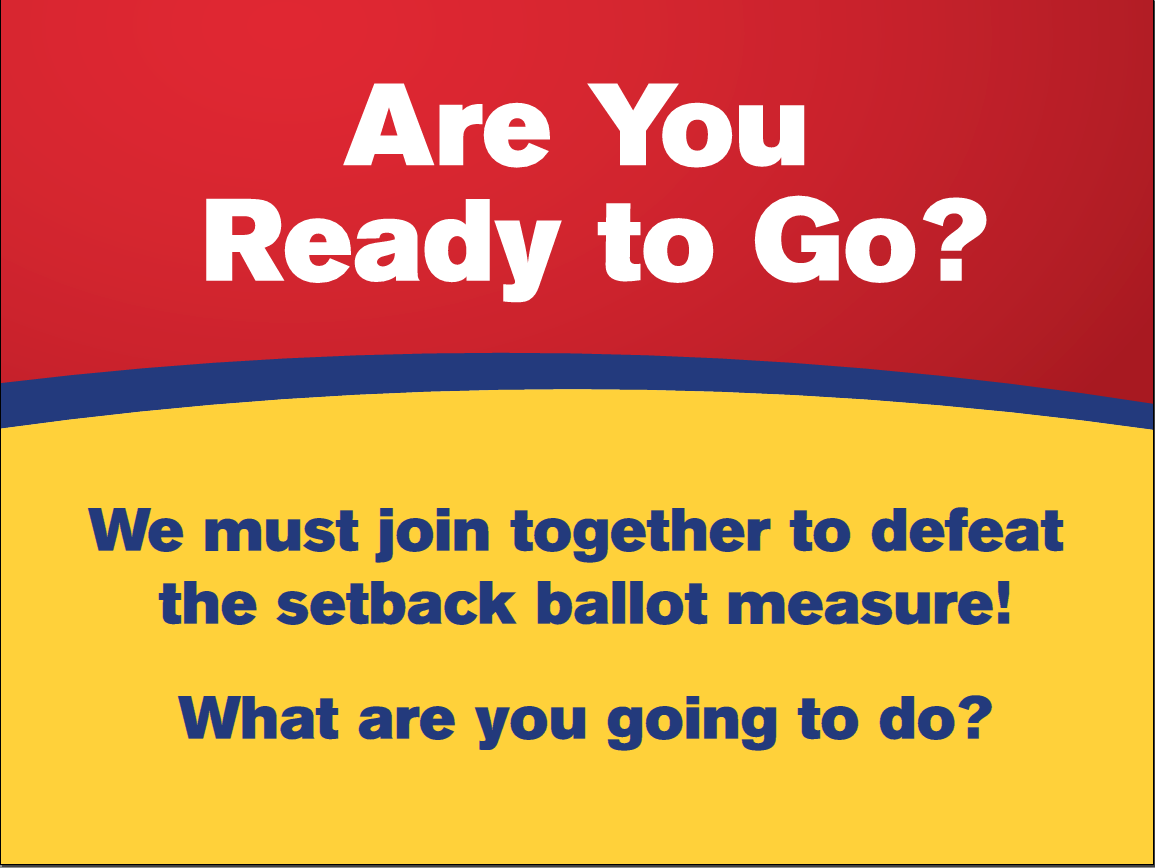 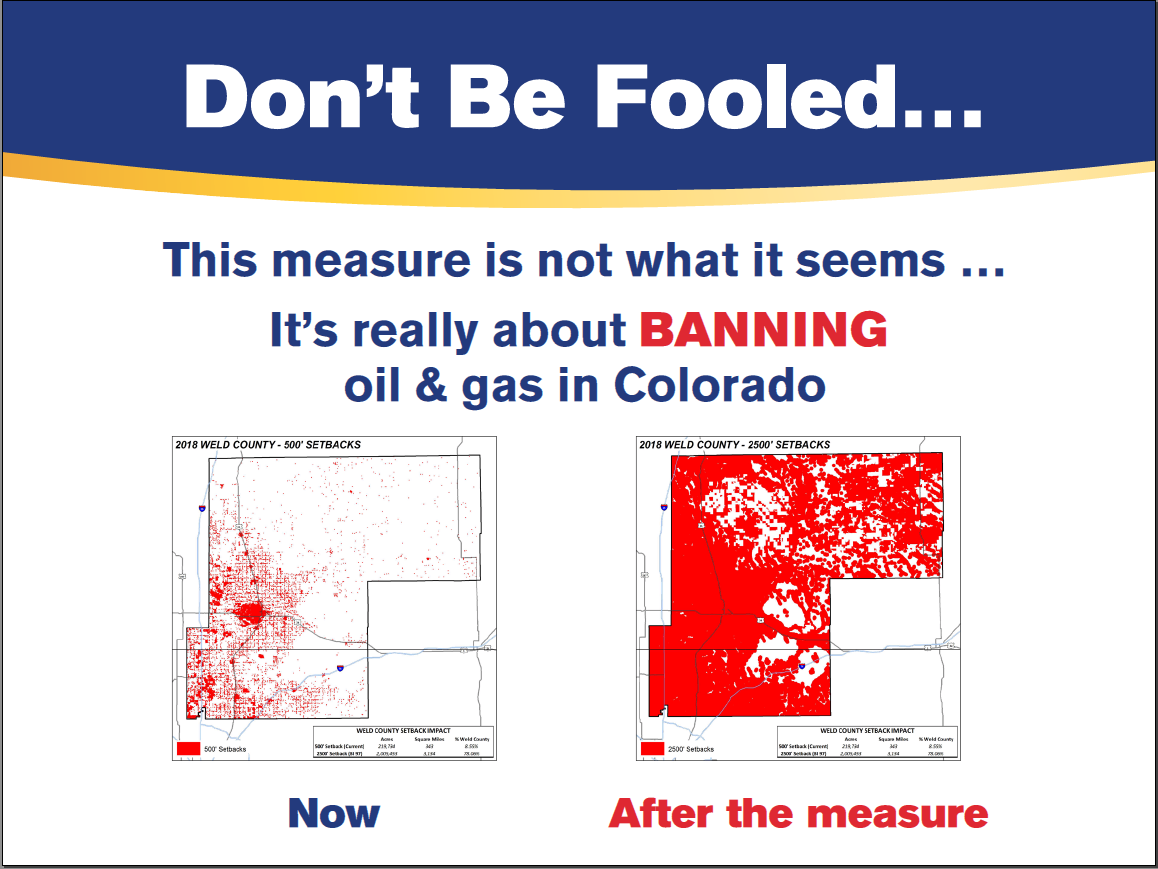 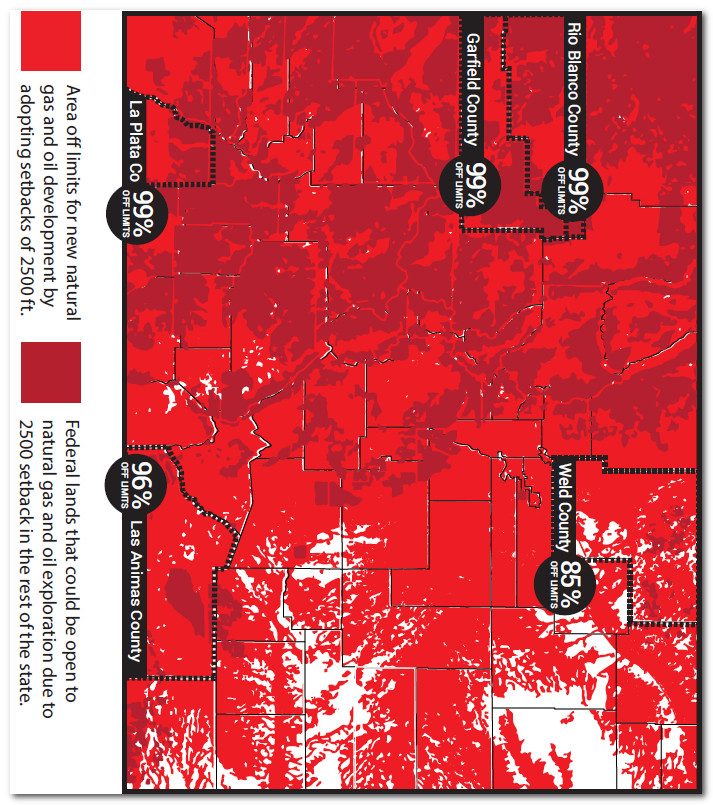 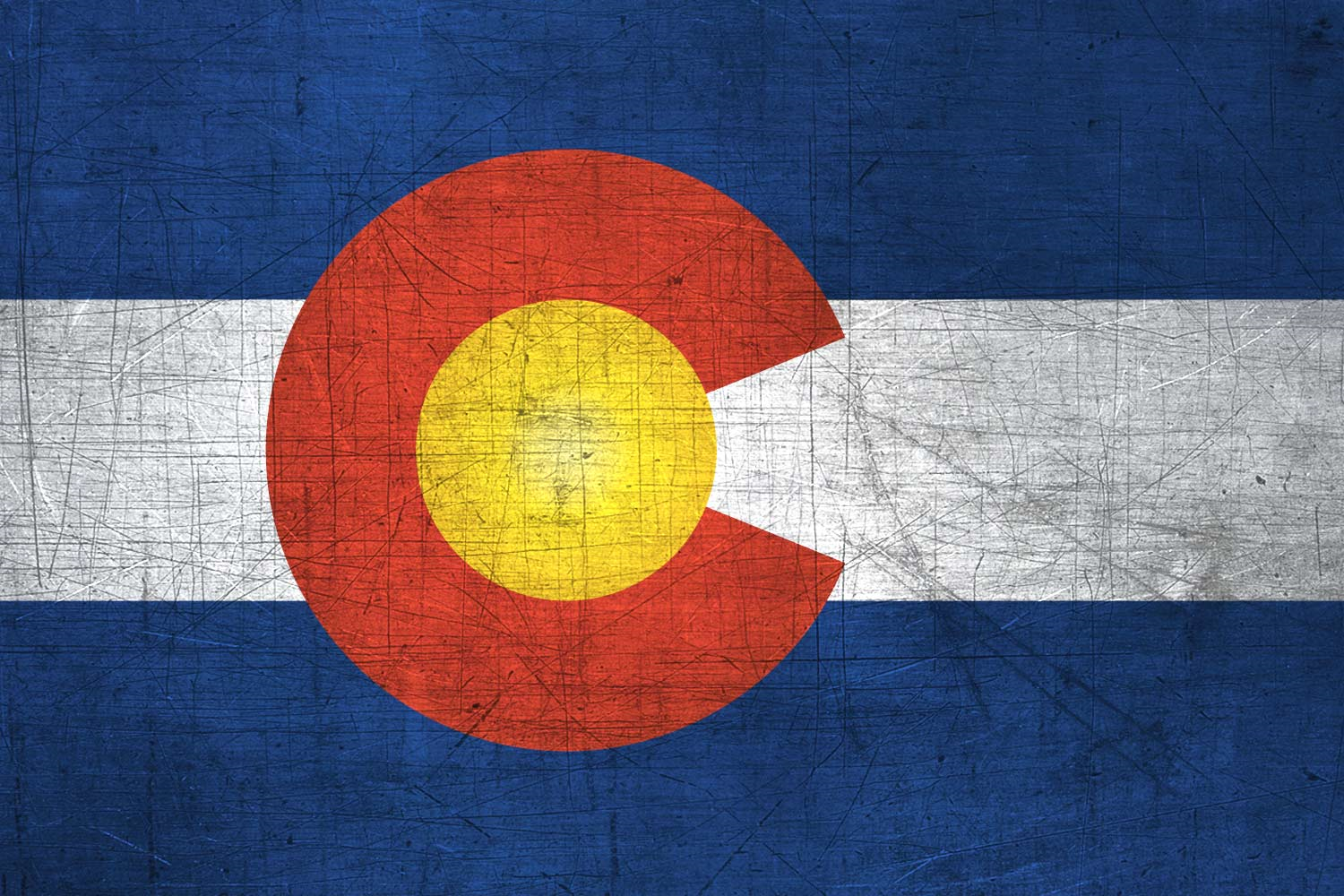 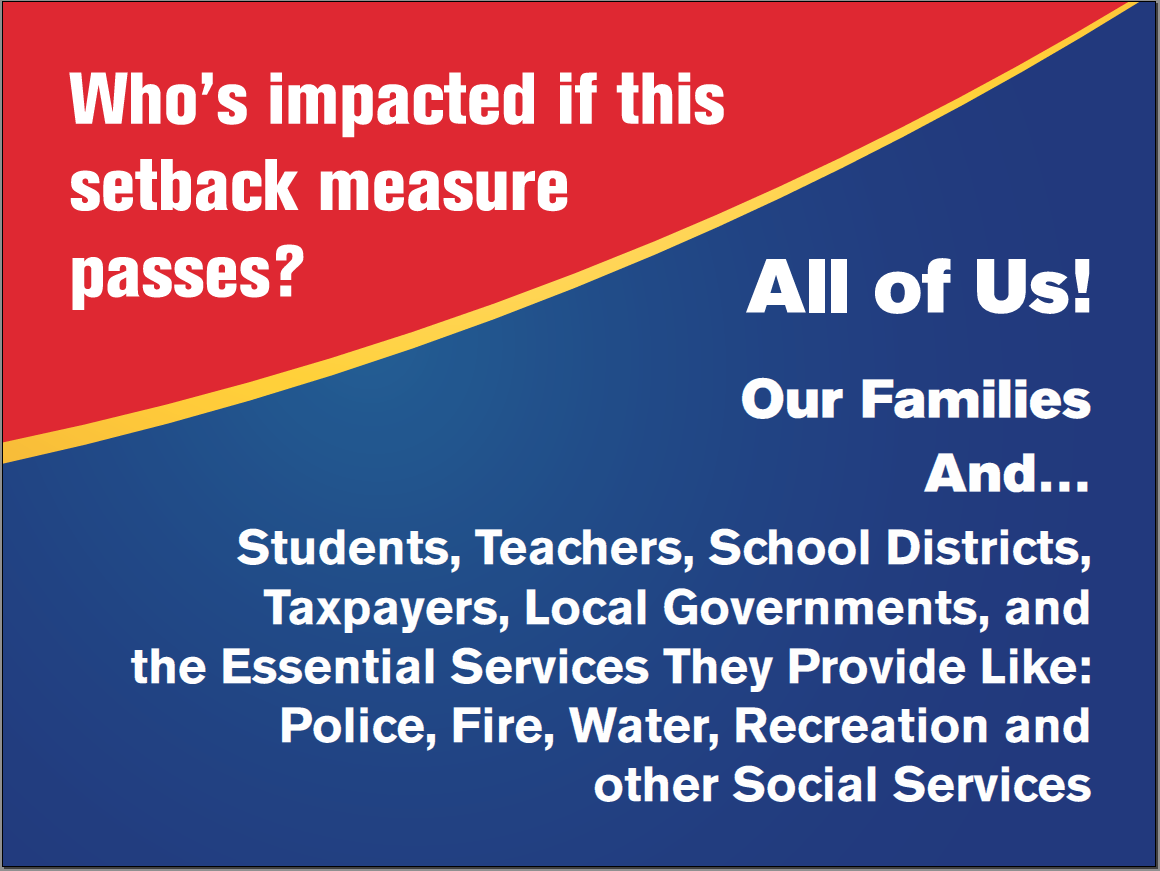 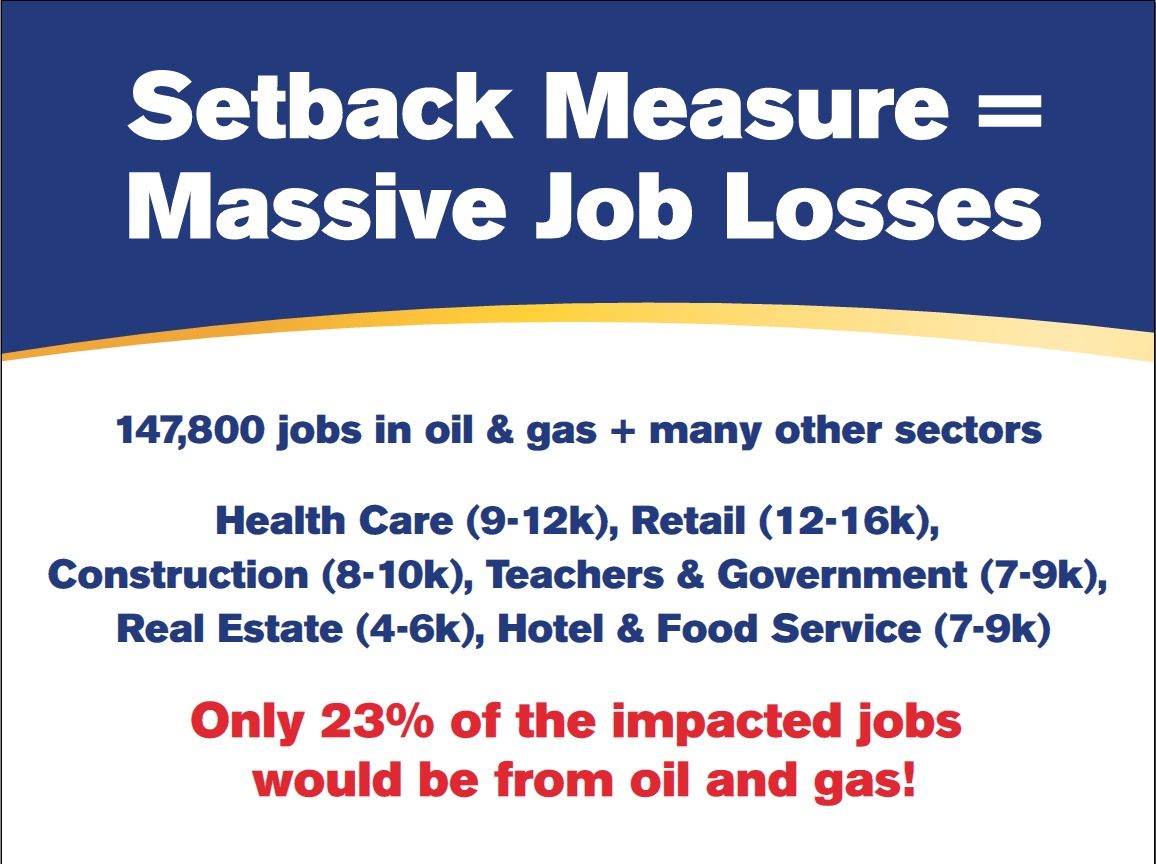 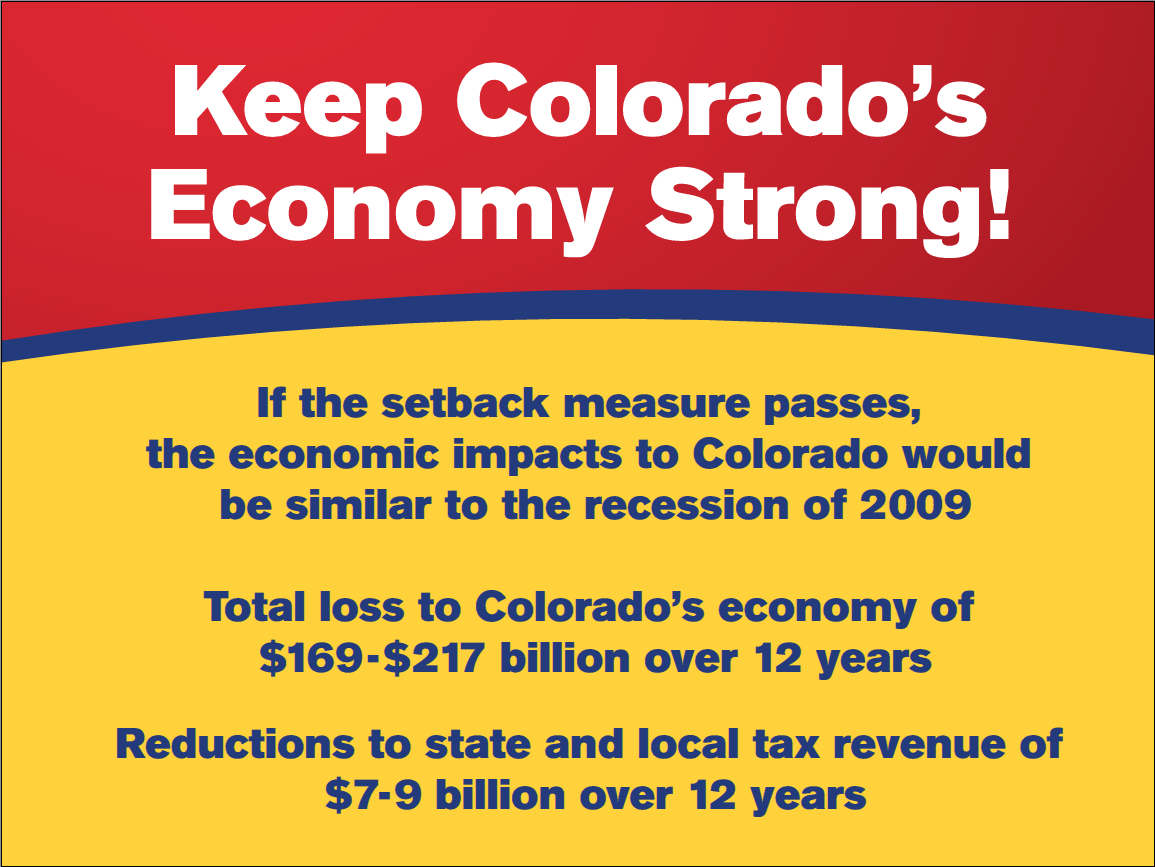 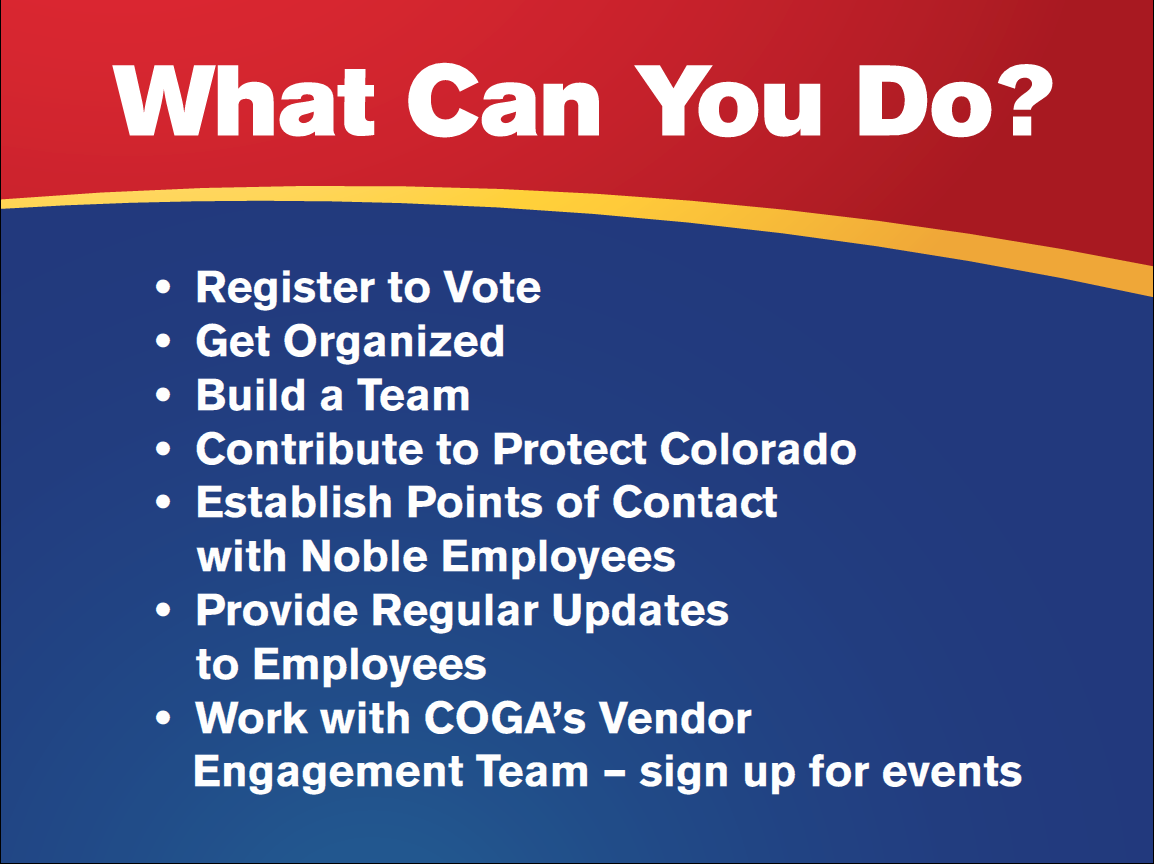 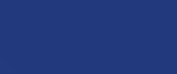 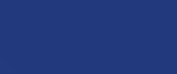 Text WIN2018 to 77948
Voter Resource Guide & Pledge to WIN
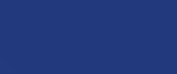 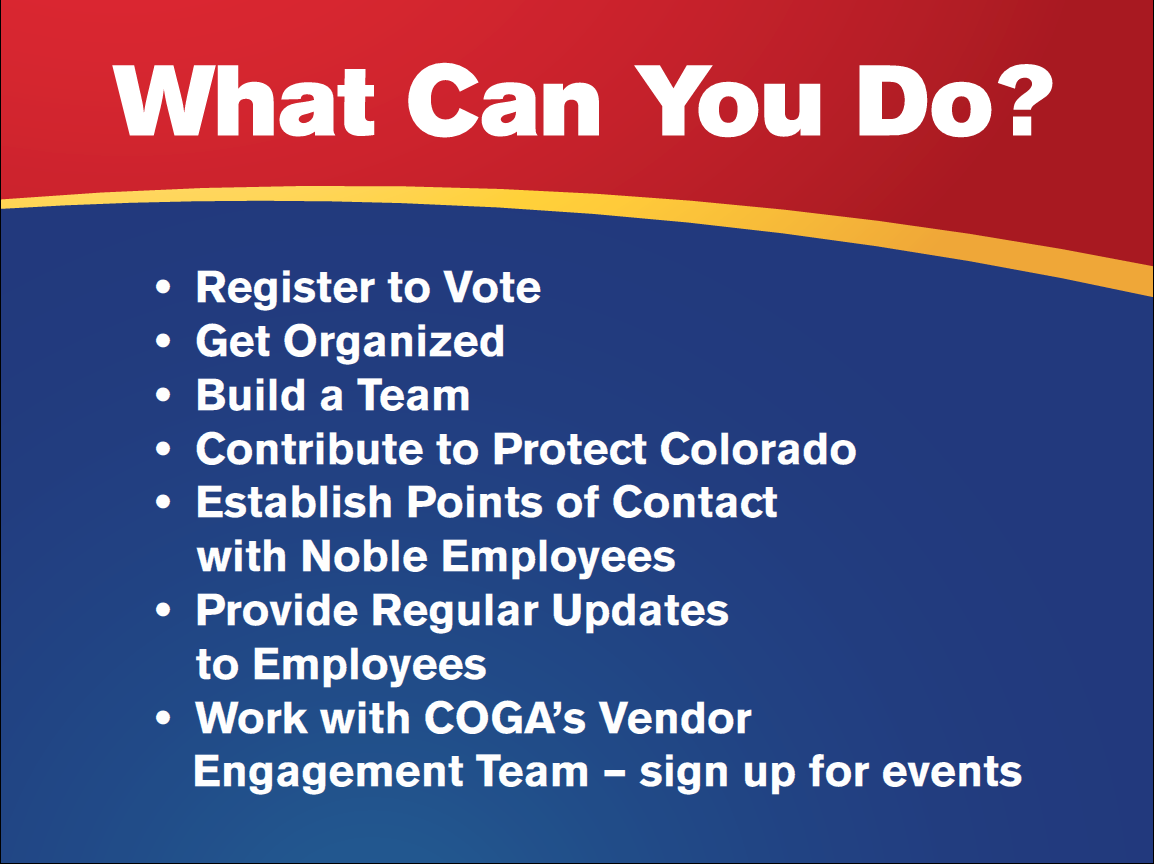 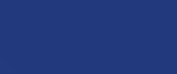 Register to vote!!
 Sign-up to receive updates from COGA
 Sign a letter to the editor
 Sign an op-ed
 Post on social media
 Talk to coworkers and friends
 Appear in a video testimonial
 Attend a local city, county or statehouse 
      meeting to show support or testify
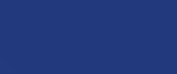 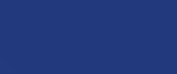 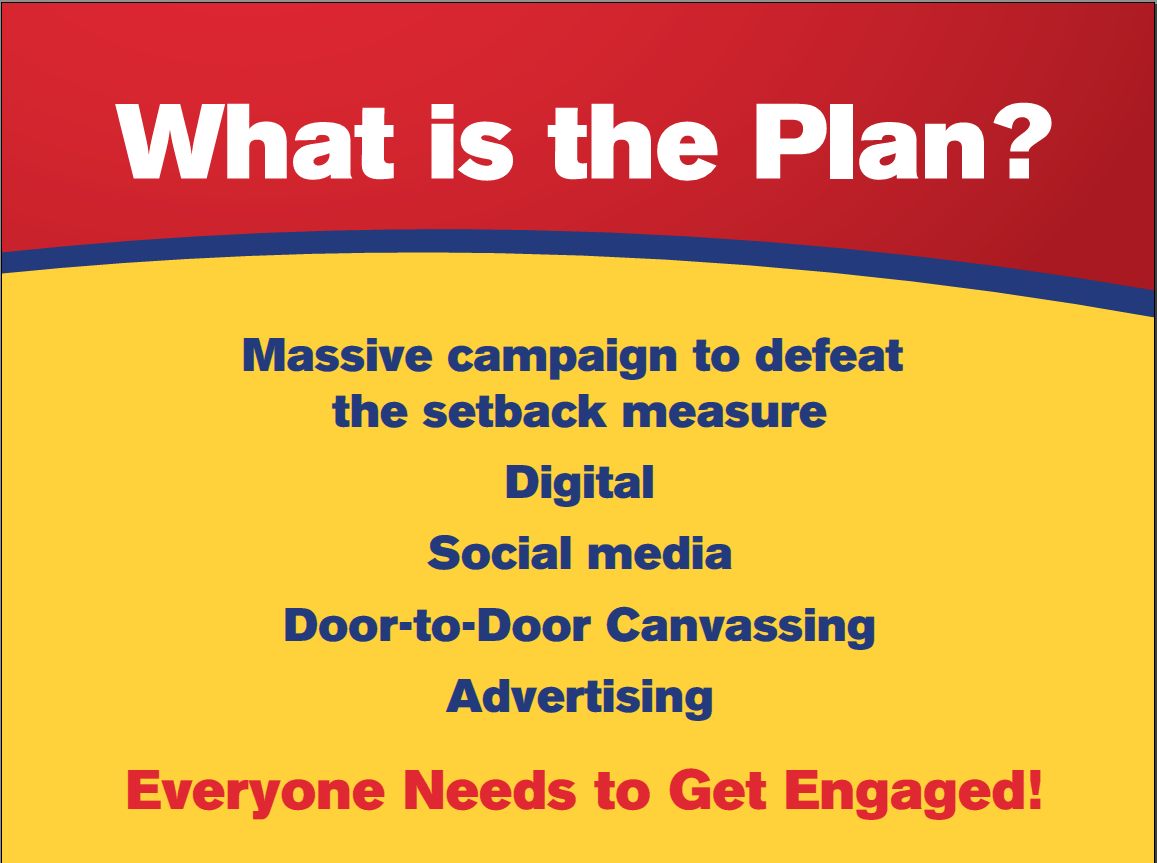 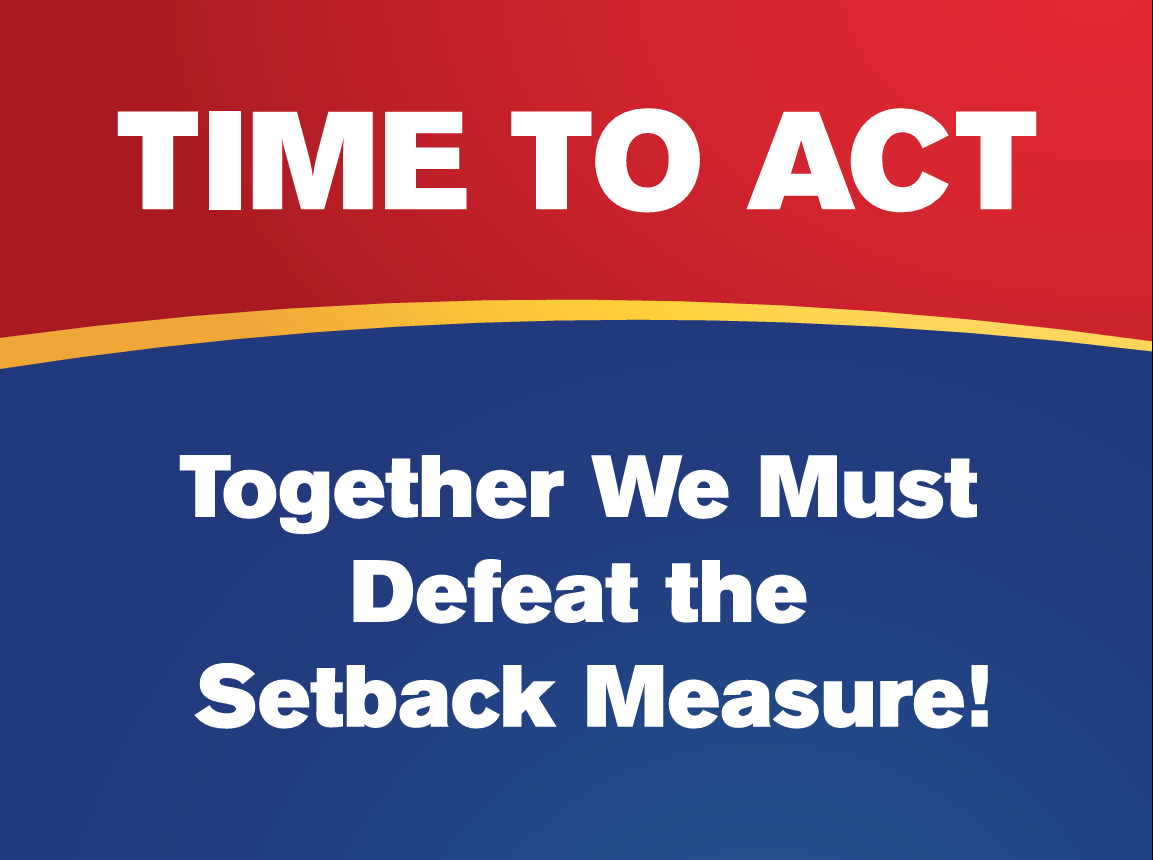